Конкурс  «Я нарисую мир»       Автор  Гладких Юлия
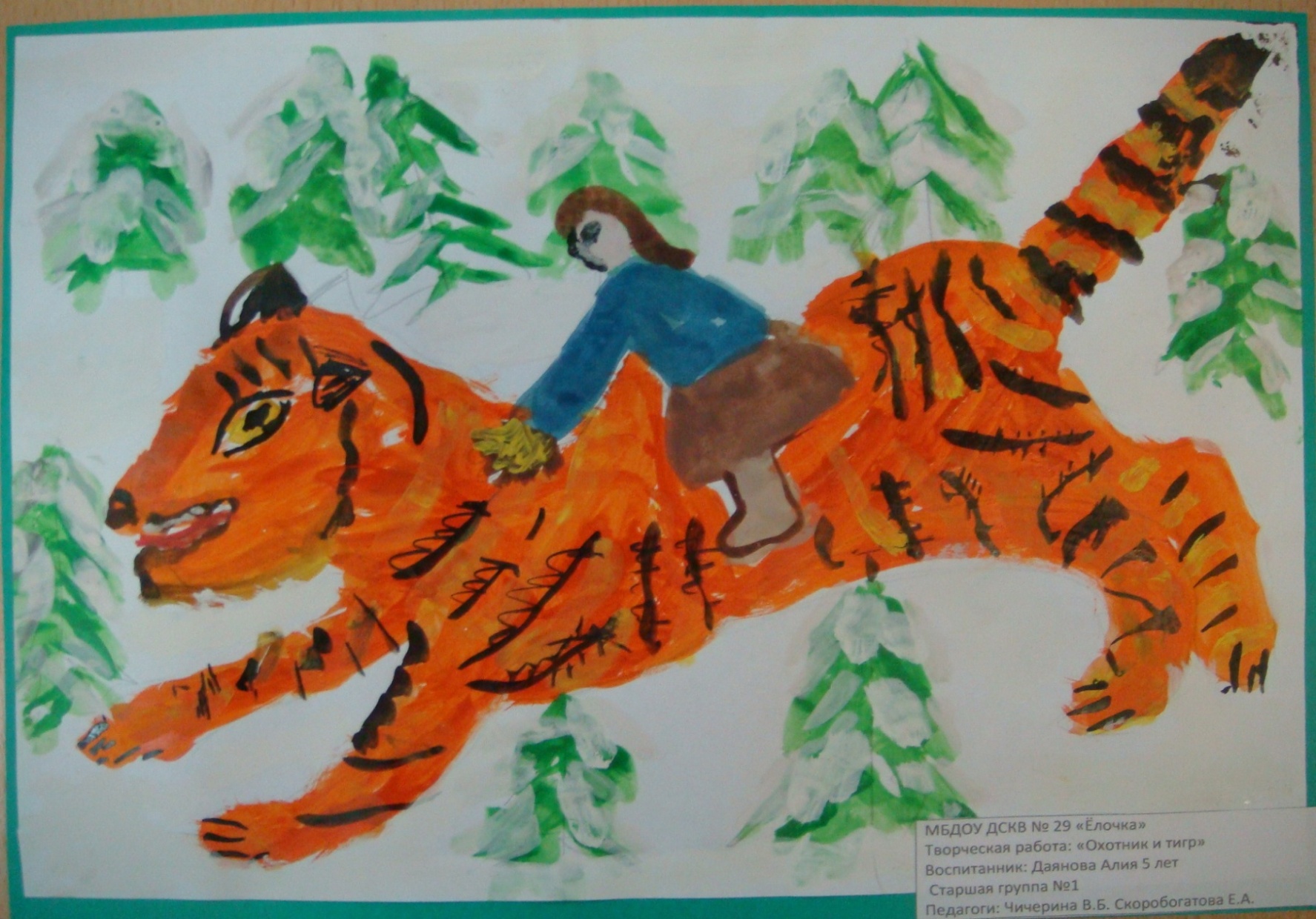 12.09.2014
http://aida.ucoz.ru
1
Конкурс  «Я нарисую мир»
Автор   
Жуковская София
Конкурс  «Я нарисую мир»
Автор   
Каргаполова София
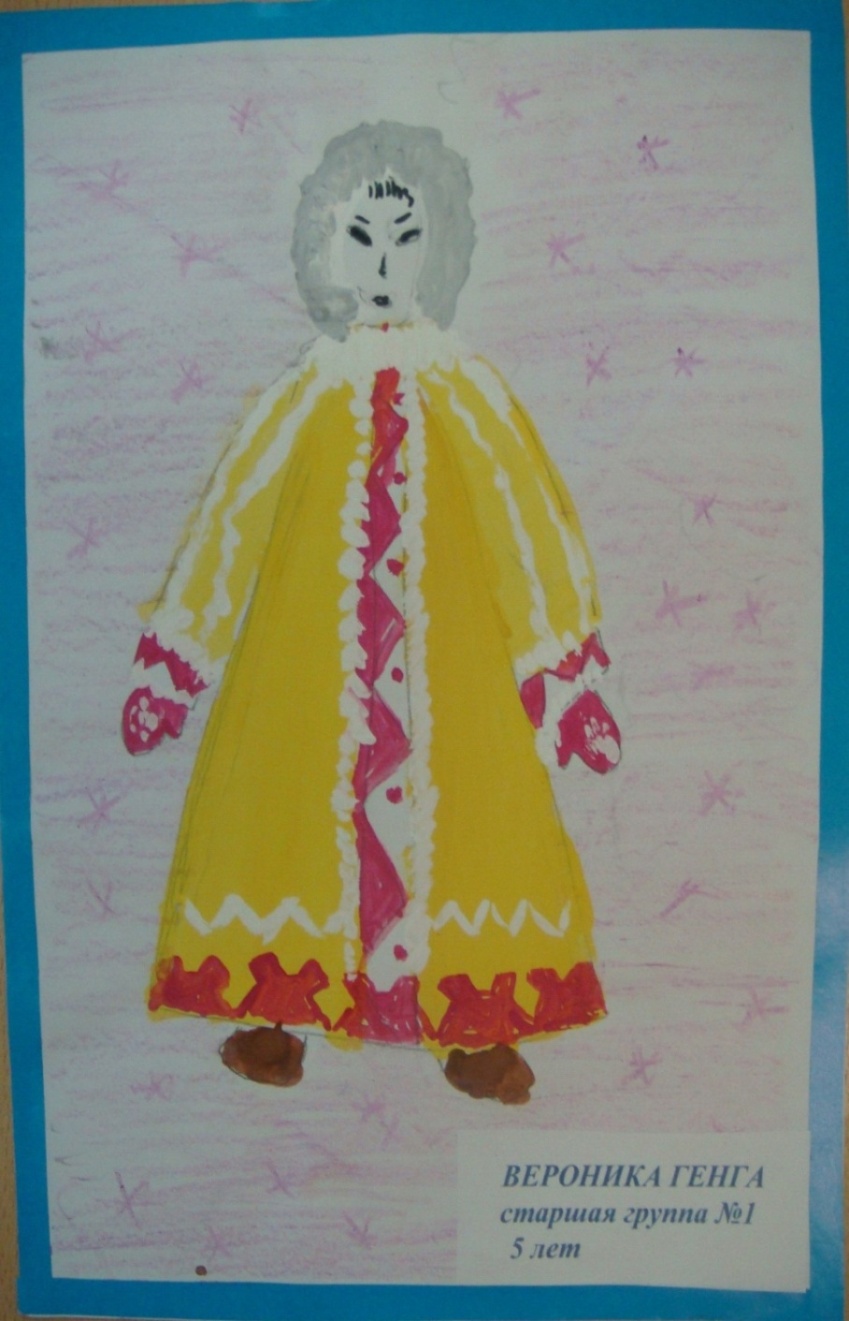 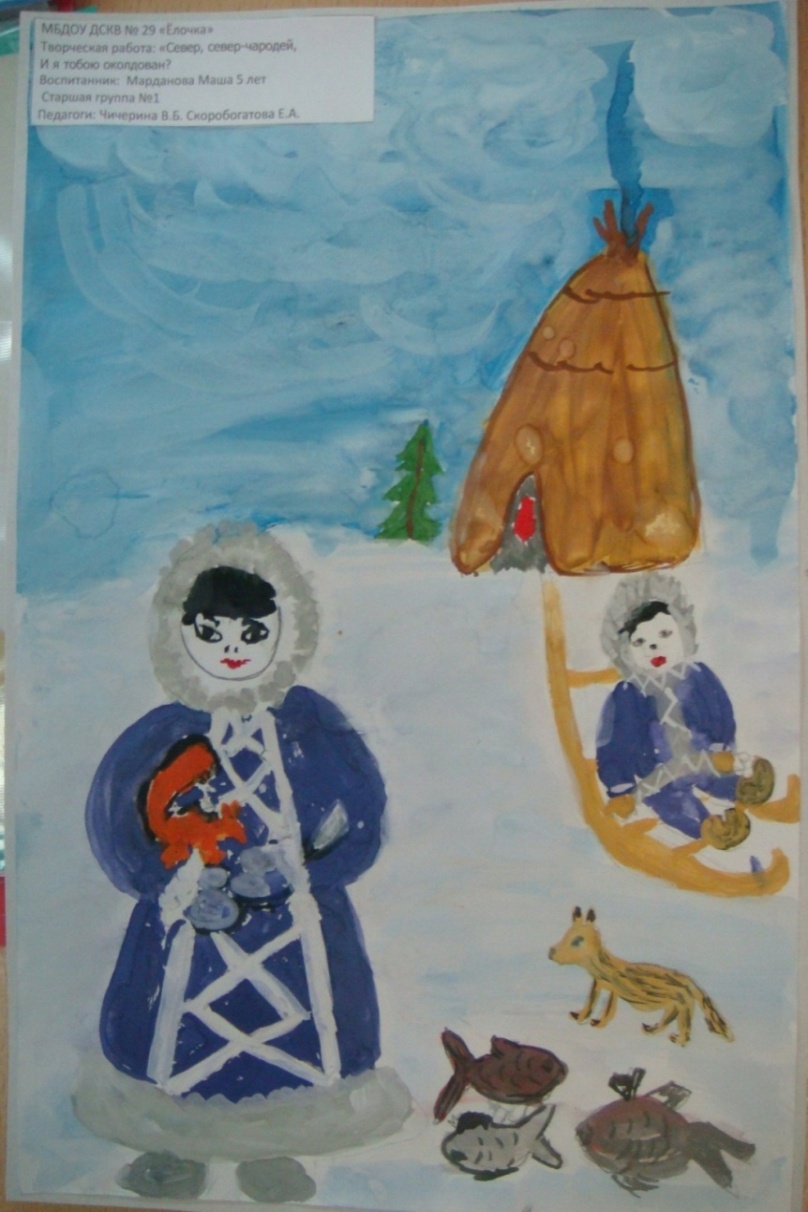 12.09.2014
http://aida.ucoz.ru
2
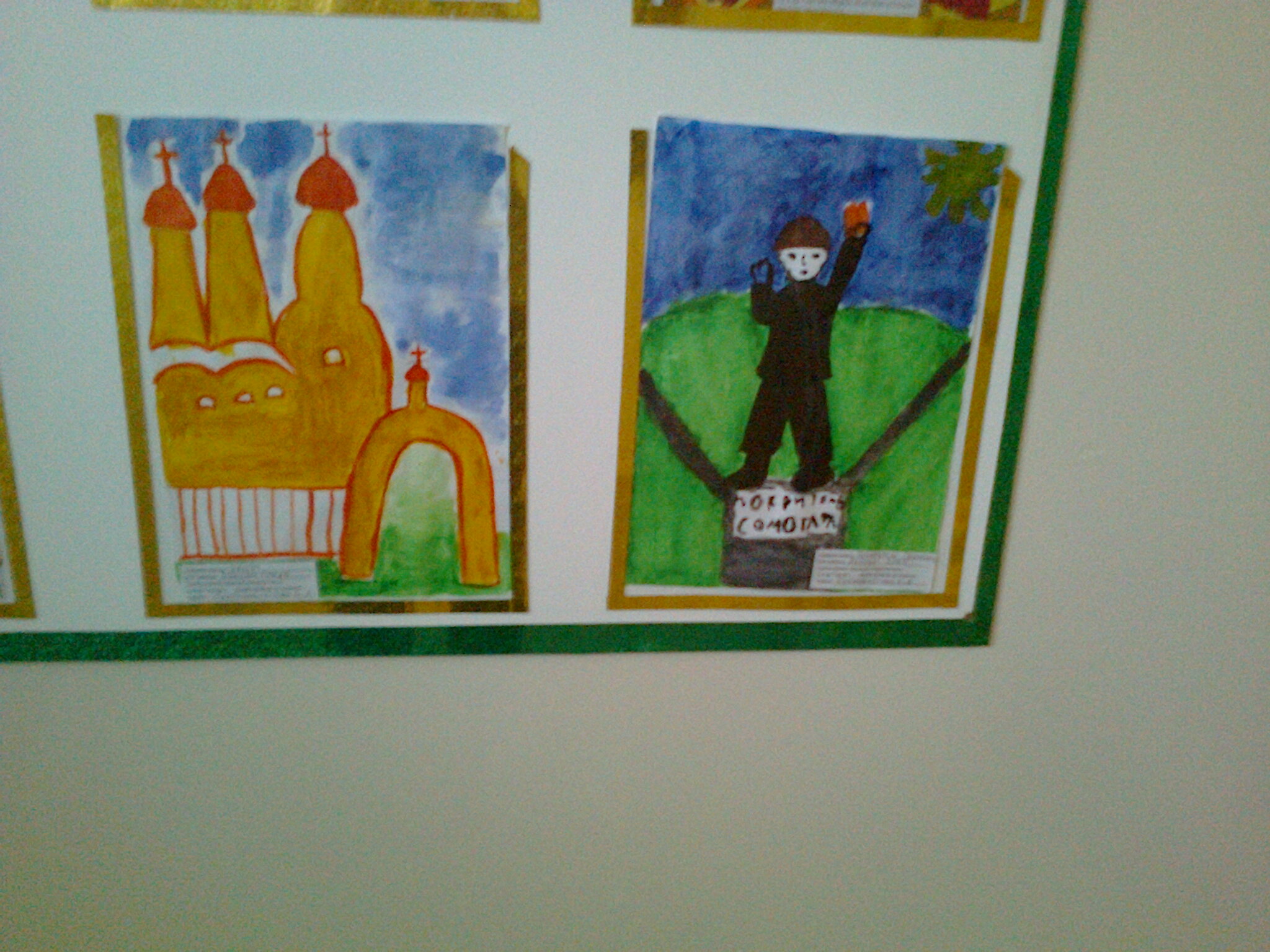 Городской конкурс
«Мой любимый уголок 
Нижневартовска»

Автор  Марданова Мария
12.09.2014
http://aida.ucoz.ru
3
«Мой любимый уголок 
Нижневартовска»
Автор   Алеева Елена
«Мой любимый уголок 
Нижневартовска»
Автор   Москаленко Марина
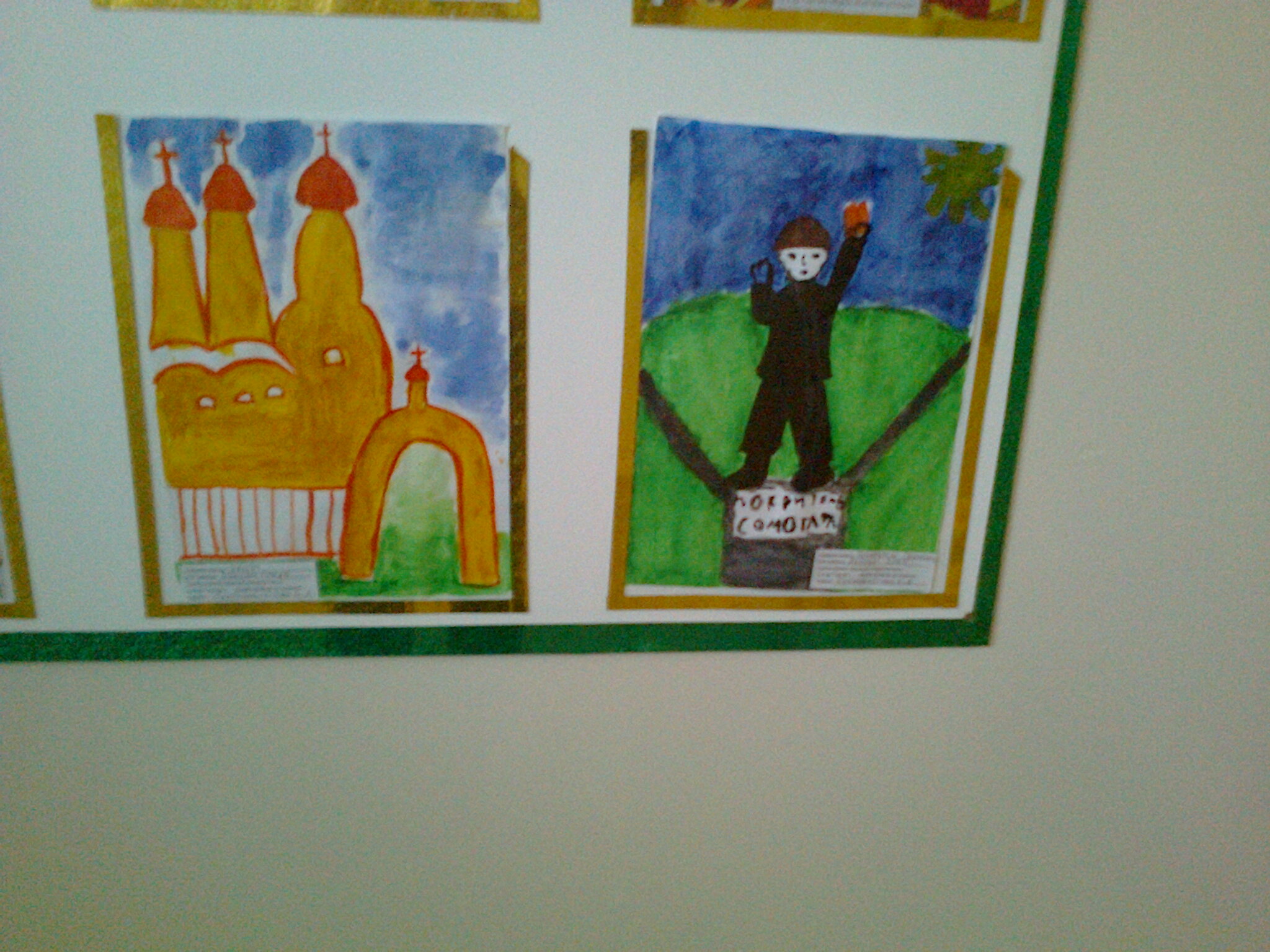 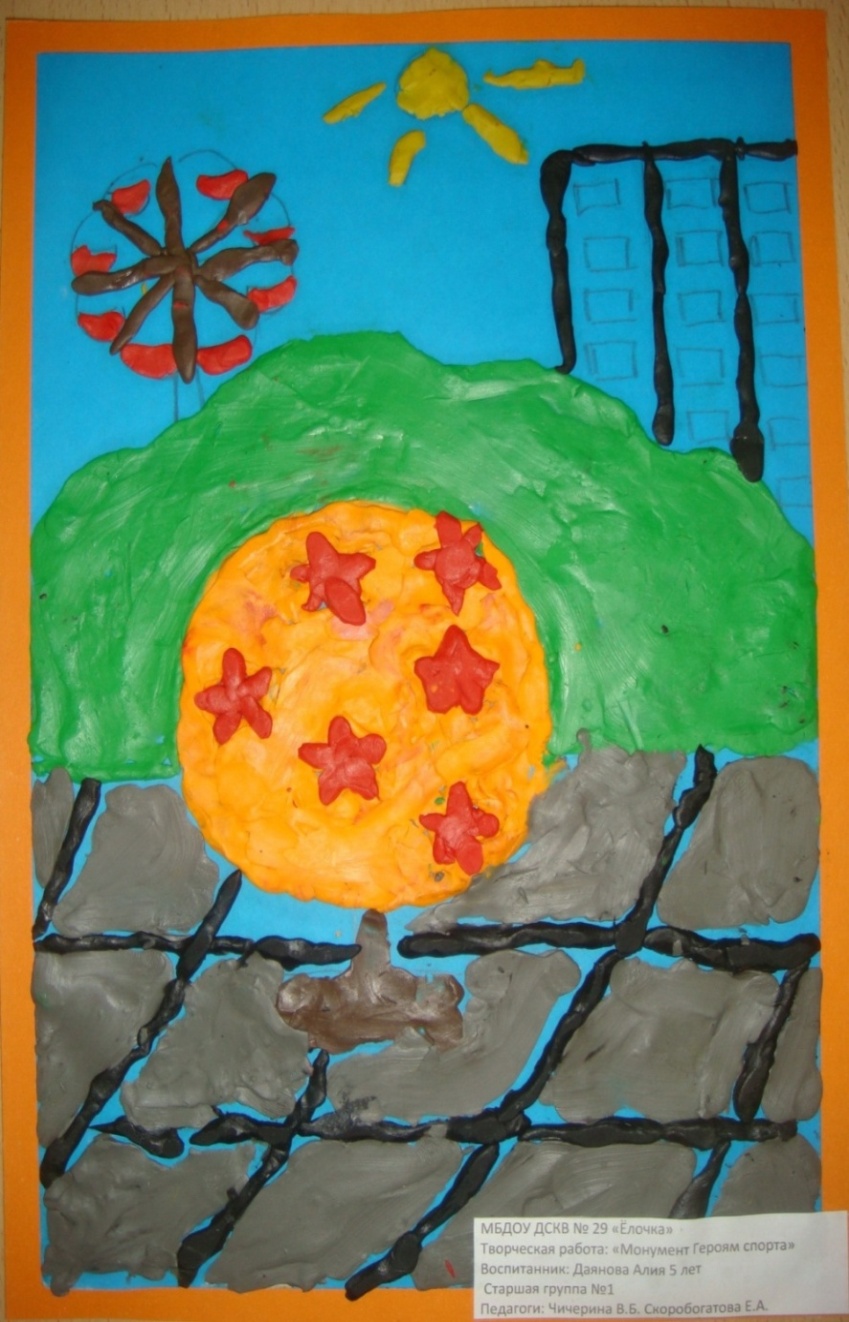 12.09.2014
http://aida.ucoz.ru
4
«Мой любимый  уголок  Нижневартовска»       
Автор  Кротенко Дарья
«Мой любимый  уголок  Нижневартовска»       
Автор  Красных Иван
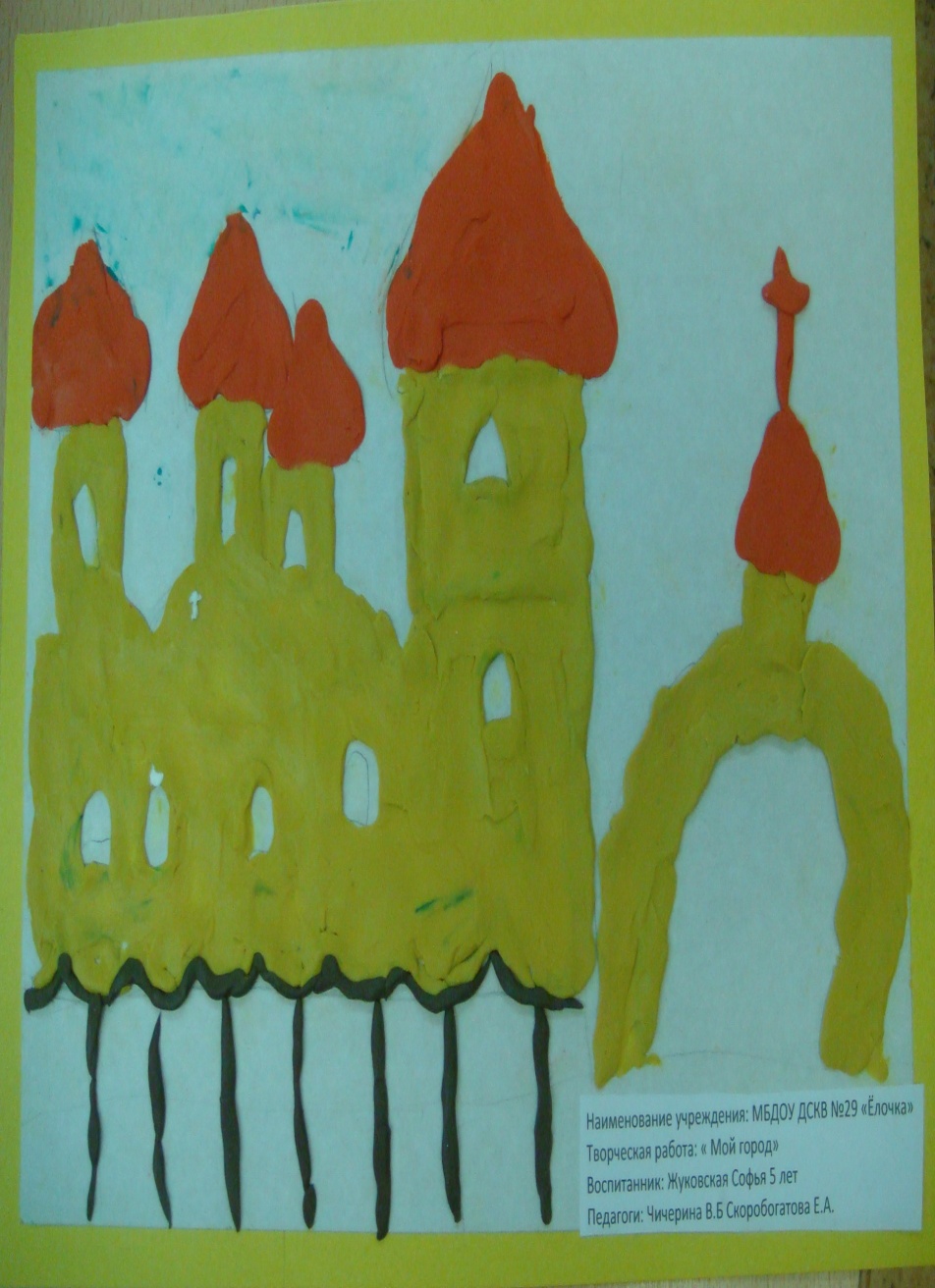 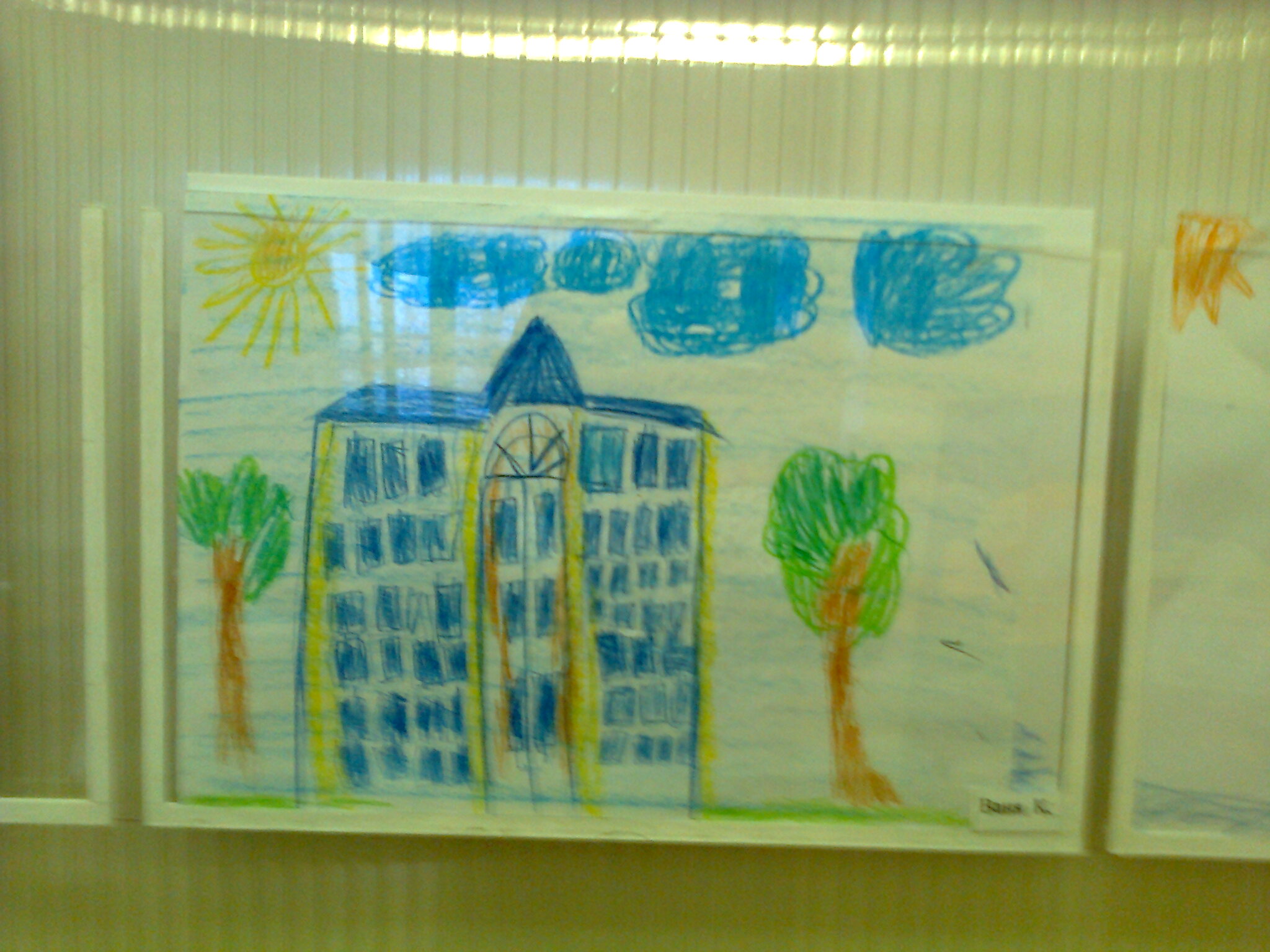 12.09.2014
http://aida.ucoz.ru
5